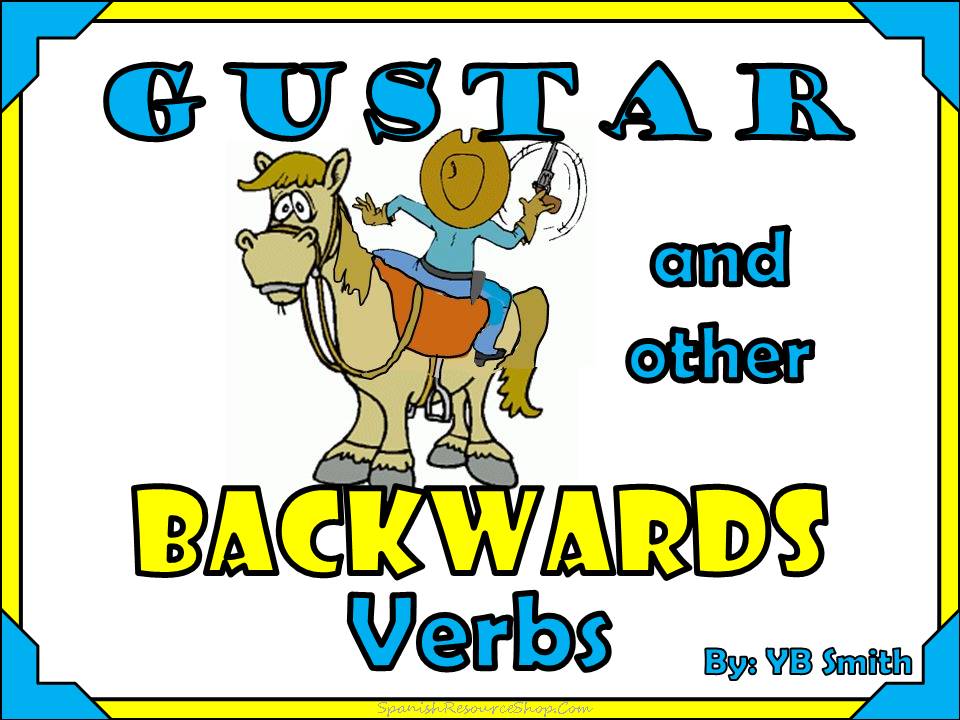 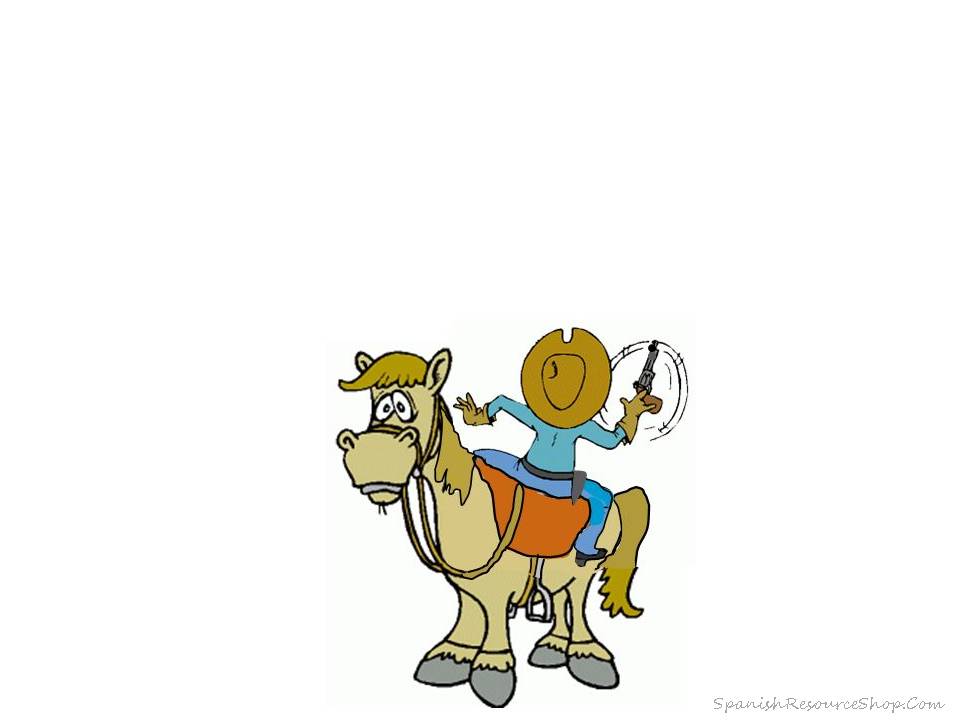 Gustar
Gustar translates as ‘to like’ 
but it really means…..
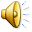 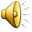 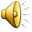 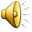 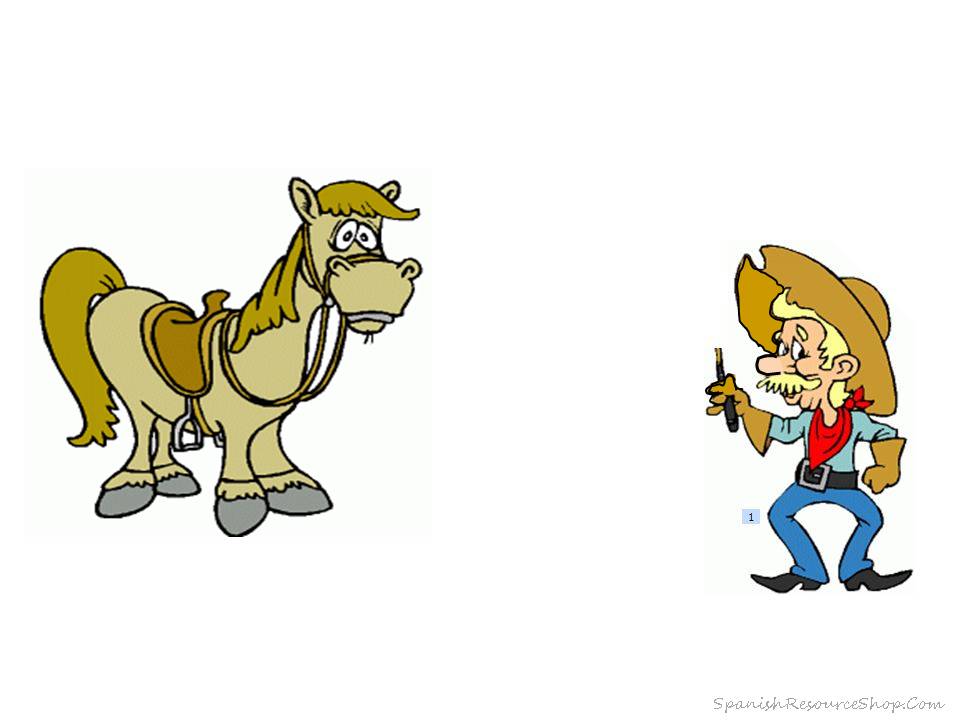 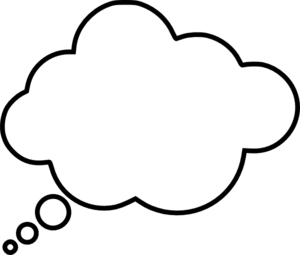 Huh???
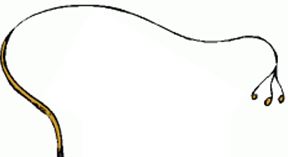 to be pleasing
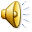 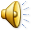 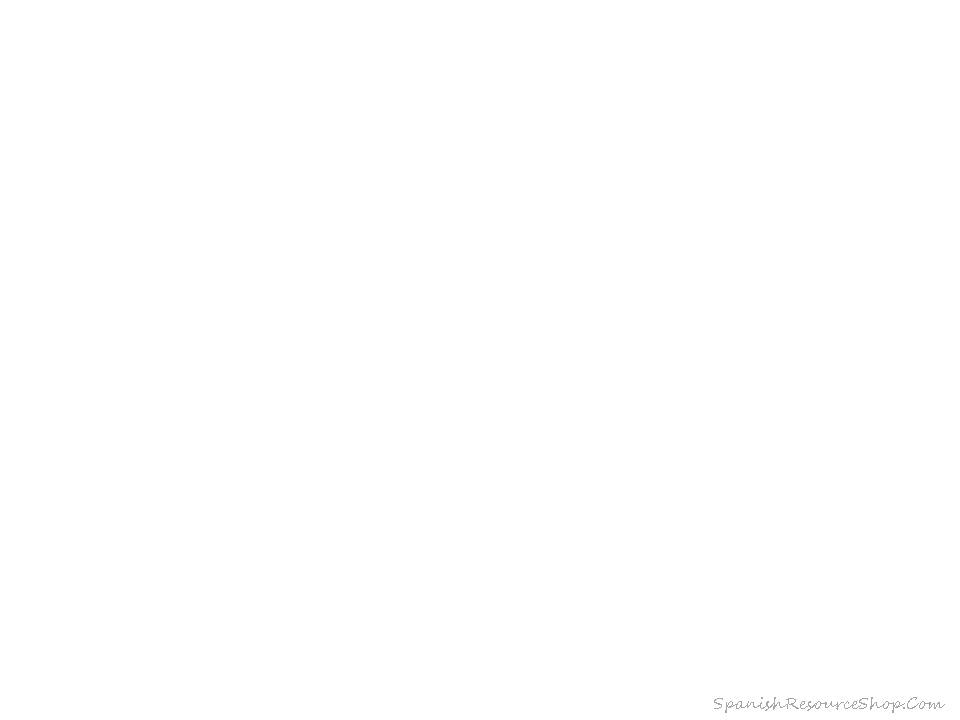 Me gusta el sombrero.
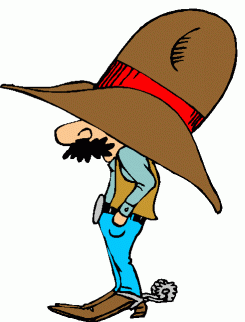 Translates as 
‘I like the hat’
but REALLY means…
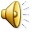 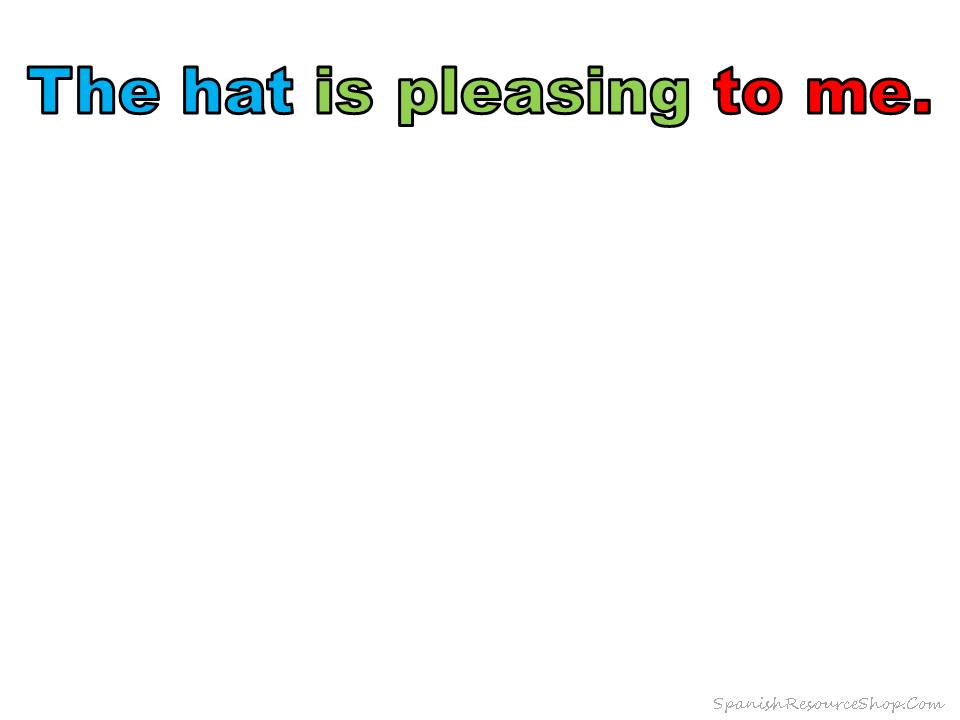 Me gusta el sombrero.
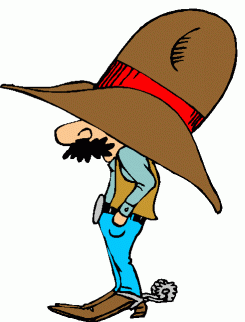 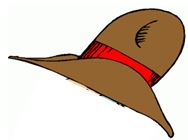 BACKWARDS!
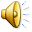 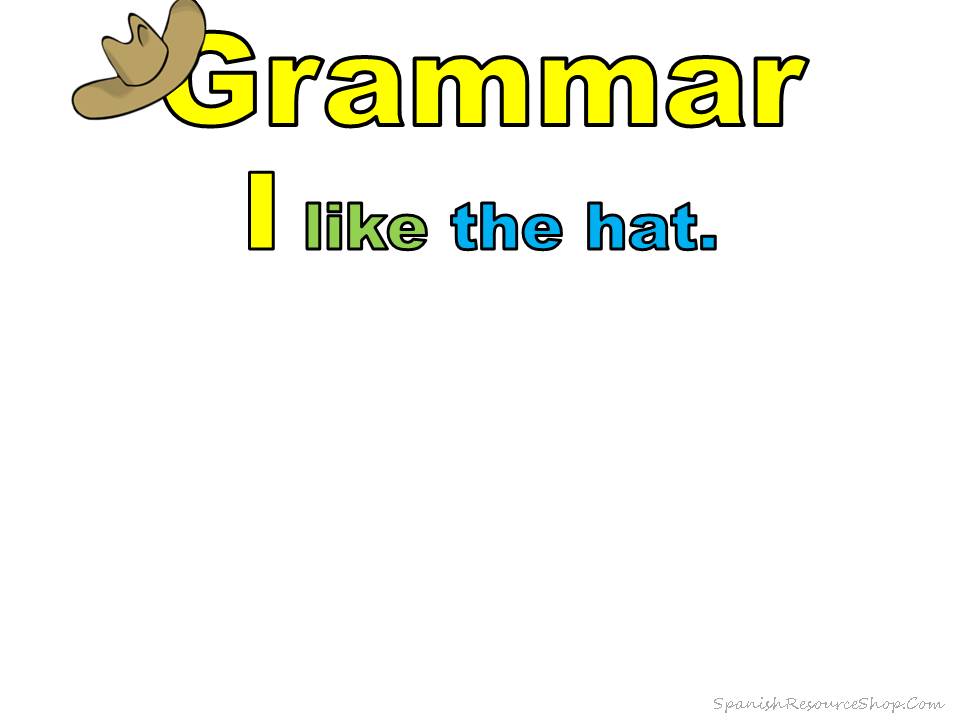 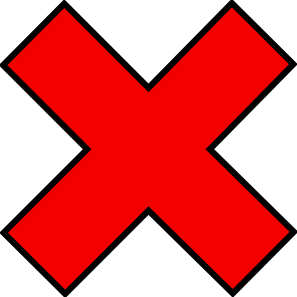 Yo gusta el sombrero.
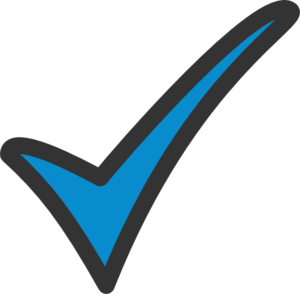 Me gusta el sombrero.
The hat is pleasing to me.
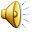 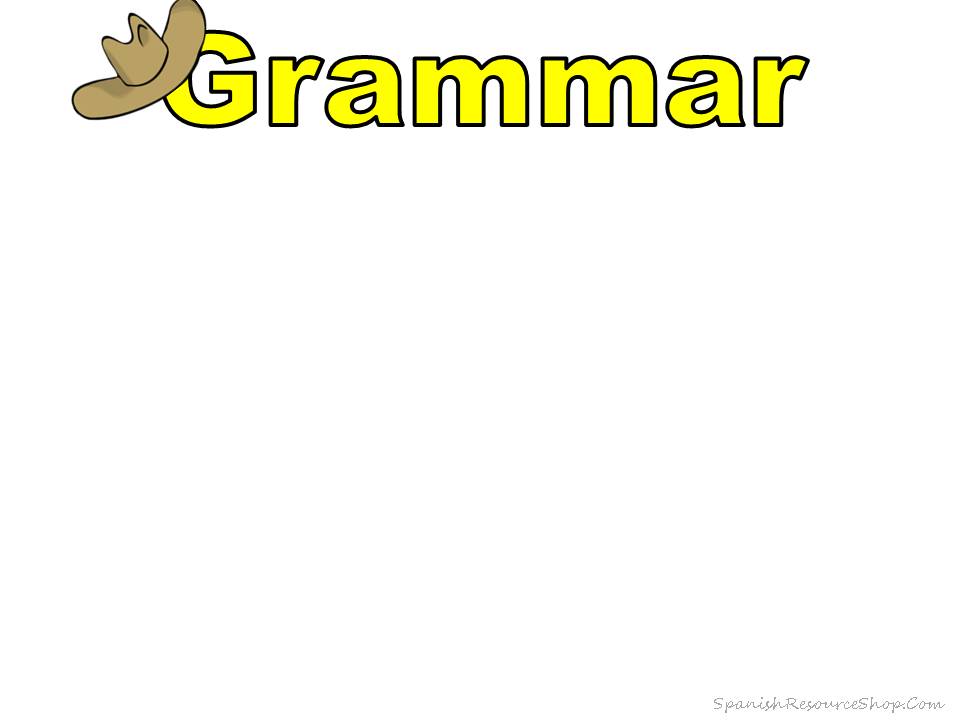 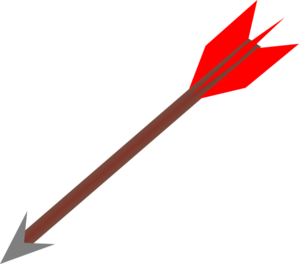 The hat is pleasing to me.
indirect object pronoun
noun
verb
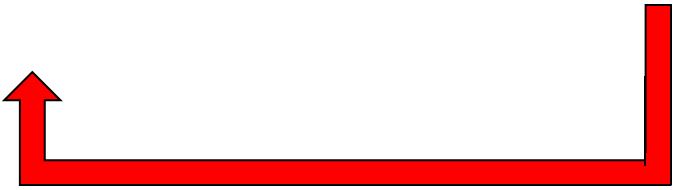 Me
gusta
el sombrero.
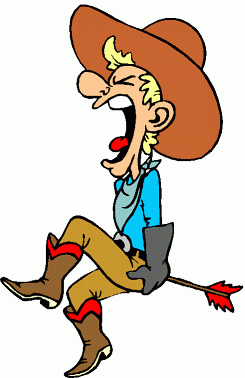 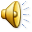 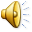 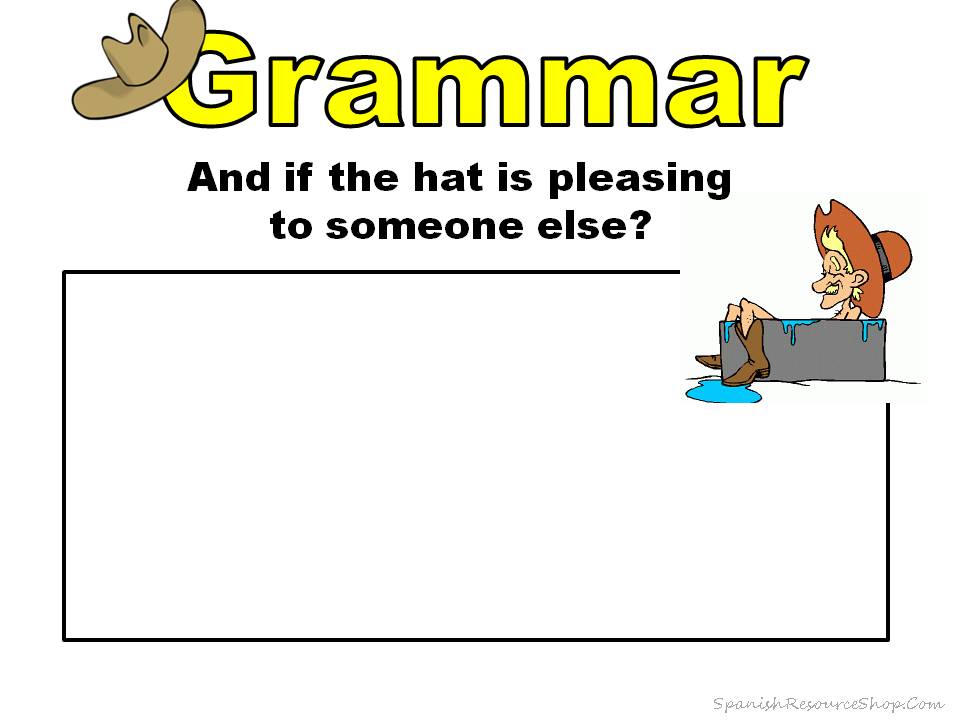 me gusta
te gusta
le gusta
nos gusta
os gusta
les gusta
to me
to you (informal)
to him, to her, to you (formal)
to us
to you (plural informal)
to them, to you (plural formal)
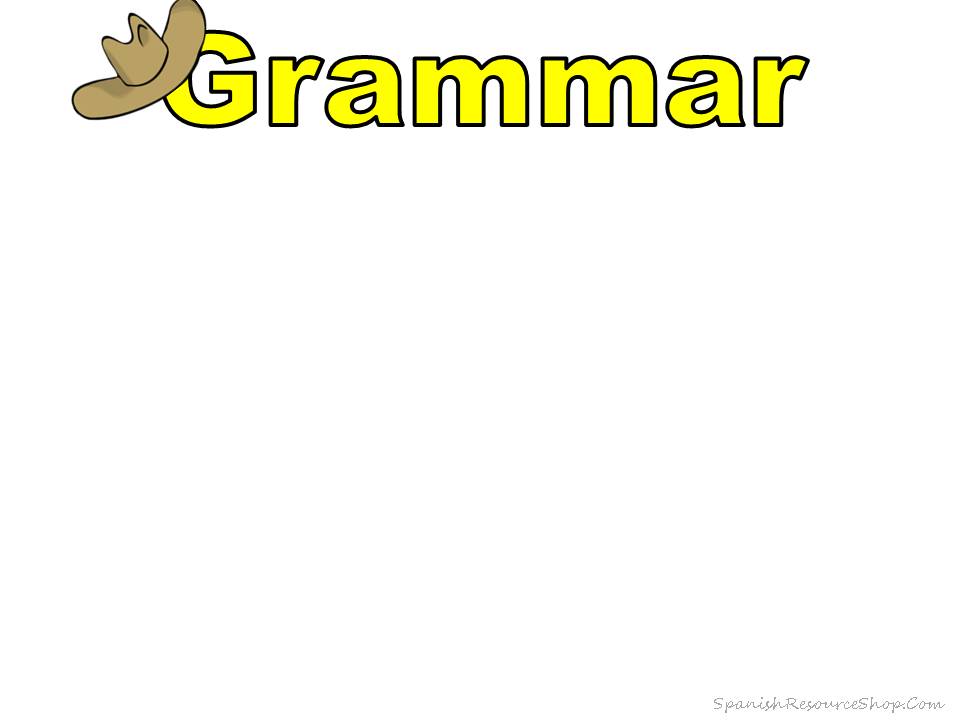 gusta el sombrero.
		  gusta el sombrero.
		  gusta el sombrero.
		  gusta el sombrero.
		  gusta el sombrero.
		  gusta el sombrero.
Me 
Te 
Le 
Nos 
Os
Les
Verb and noun do not change!
To whom the hat is pleasing!
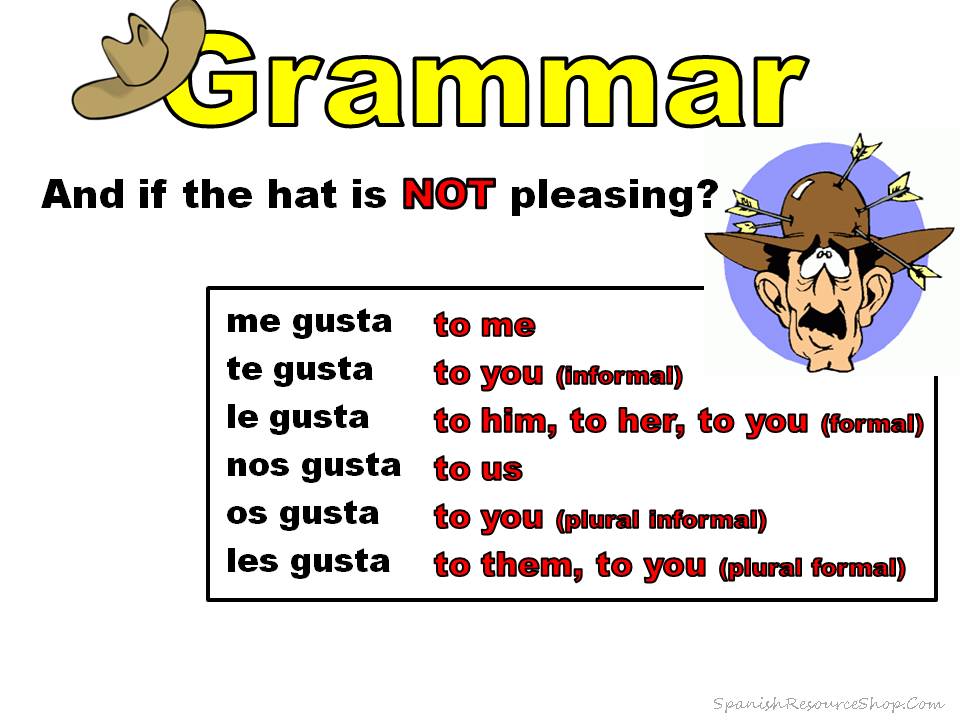 NO
Add ‘No’ to make negative!
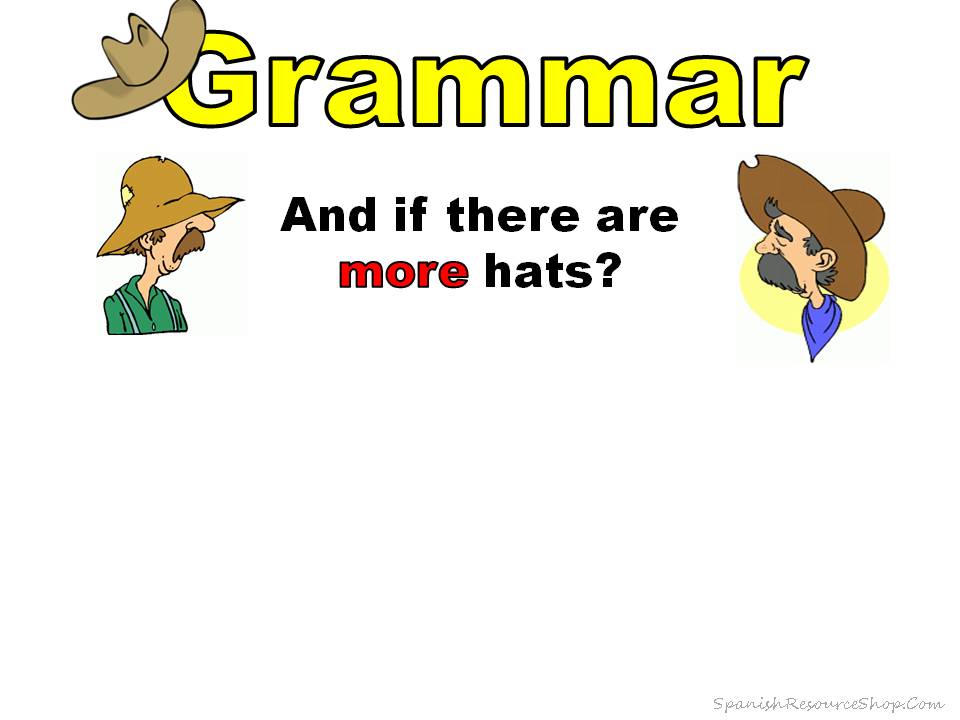 Me gustaN los sombreros.
Make the verb plural by adding ‘N’
To whom the hat is pleasing!
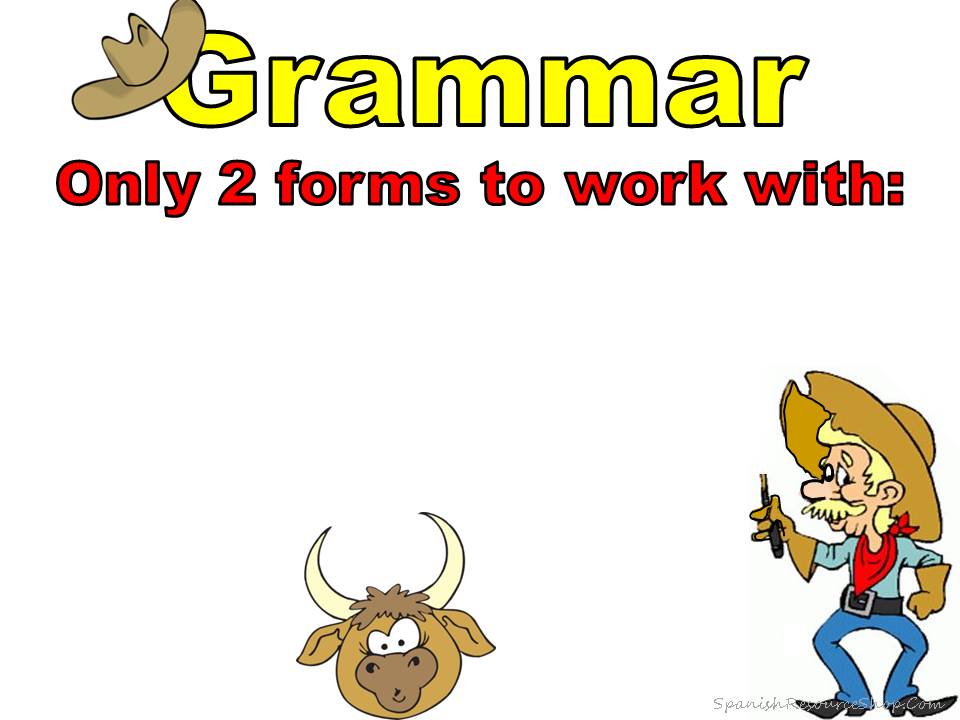 me gusta		
te gusta		
le gusta
nos gusta
os gusta
les gusta
me gustan	
te gustan	
le gustan
nos gustan
os gustan
les gustan
+  singular 
noun
+  plural 
    noun
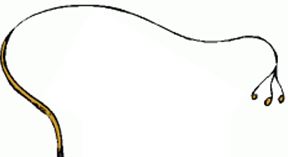 +  infinitive     
     verb
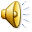 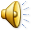 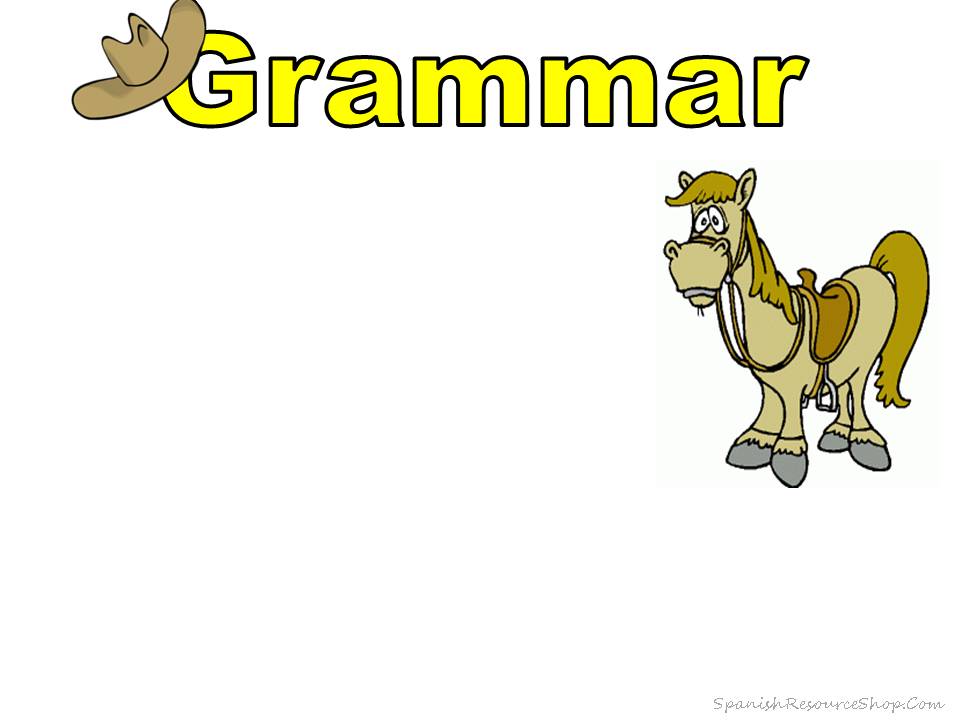 Singular
{
La clase
Bailar
Beber y comer
Gusta
Plural
{
Las clases
La clase y el libro
Gustan
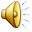 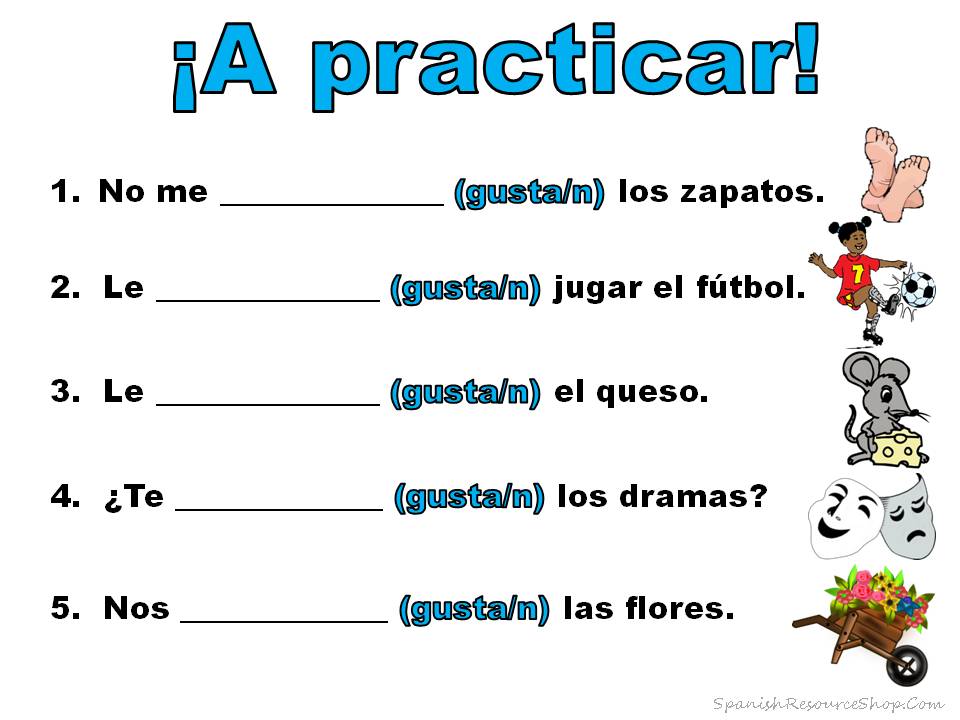 gustan
gusta
gusta
gustan
gustan
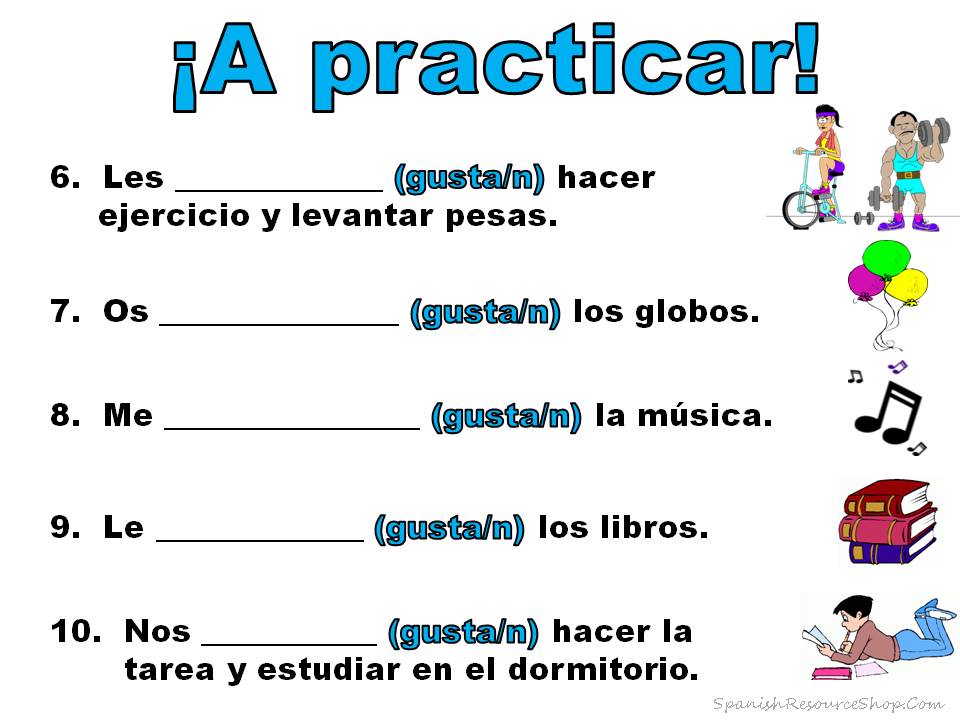 gusta
gustan
gusta
gustan
gusta
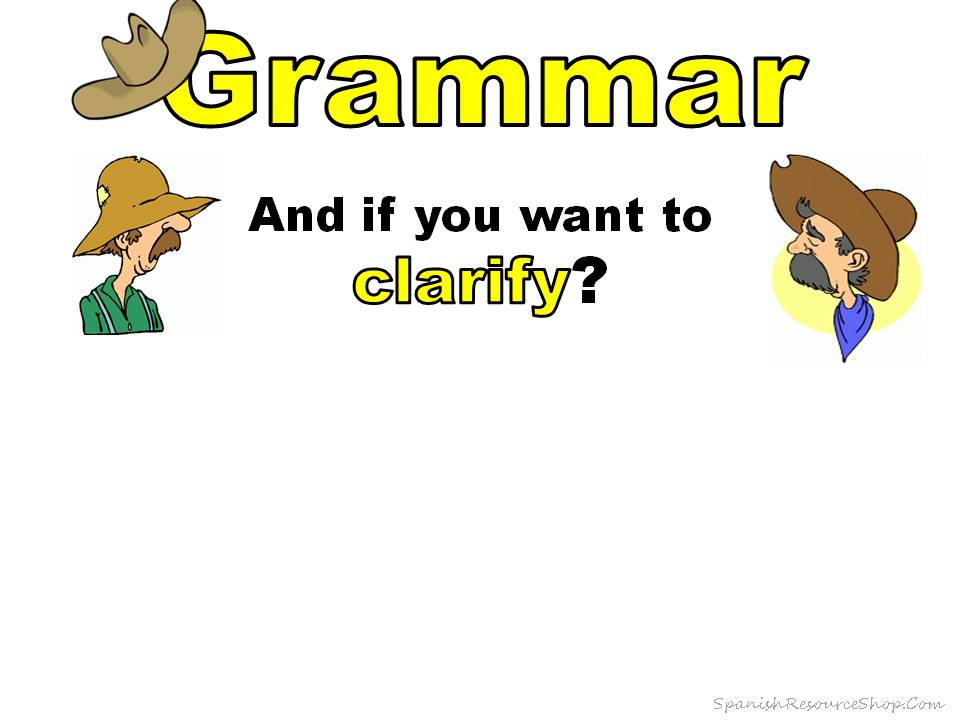 Le gusta el sombrero.
Le gustan los sombreros.
Who???
Él, ella or Usted?
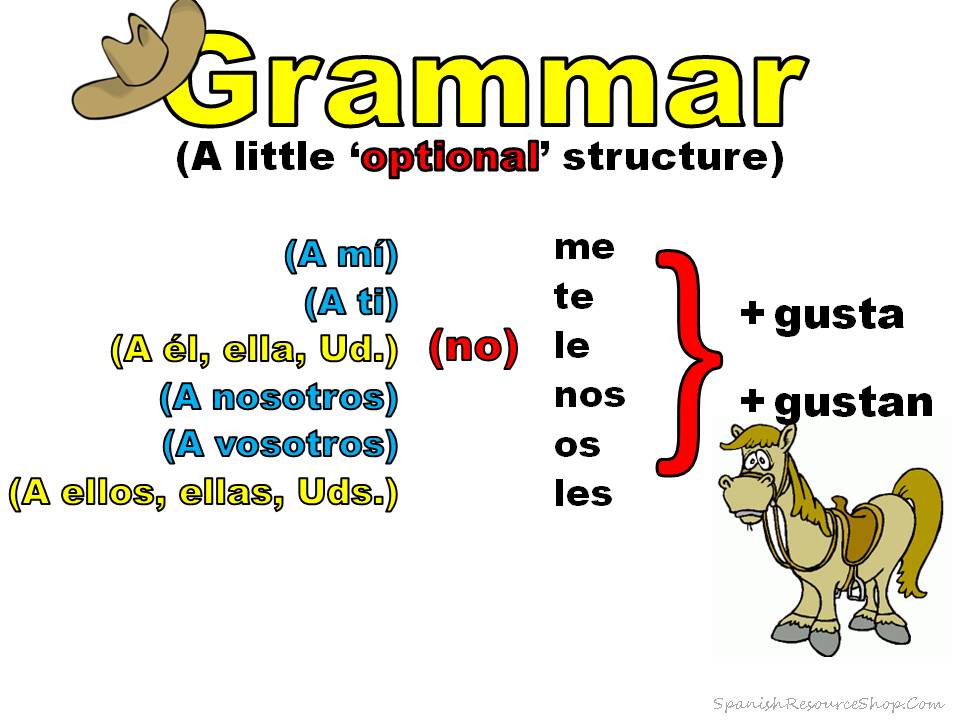 used for:  emphasis or clarity (3rd person)
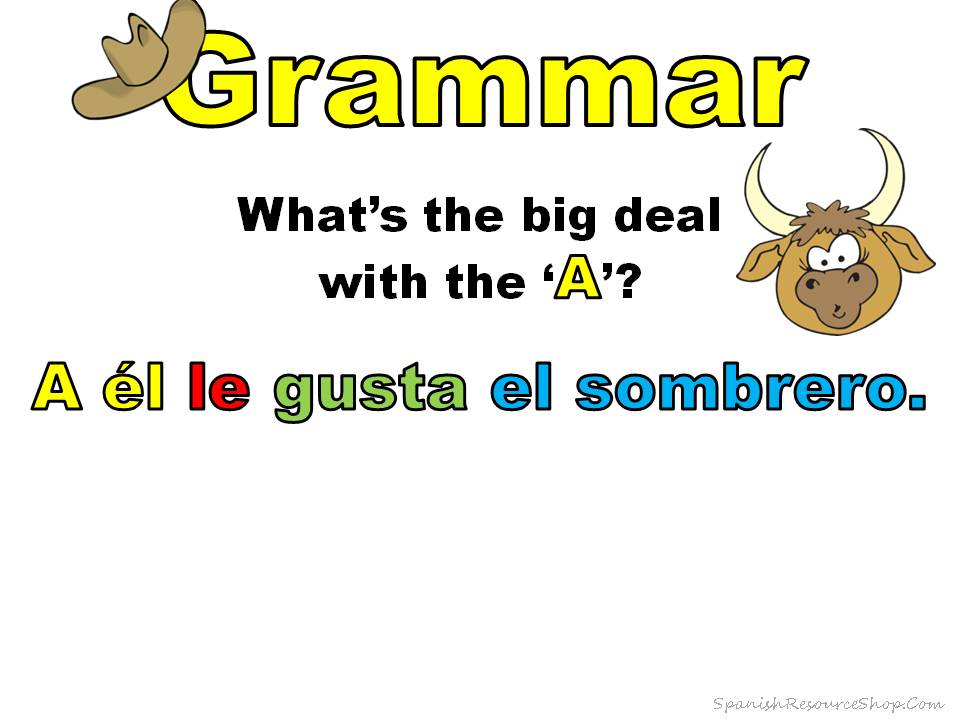 Why can’t you say?
Él le gusta el sombrero.
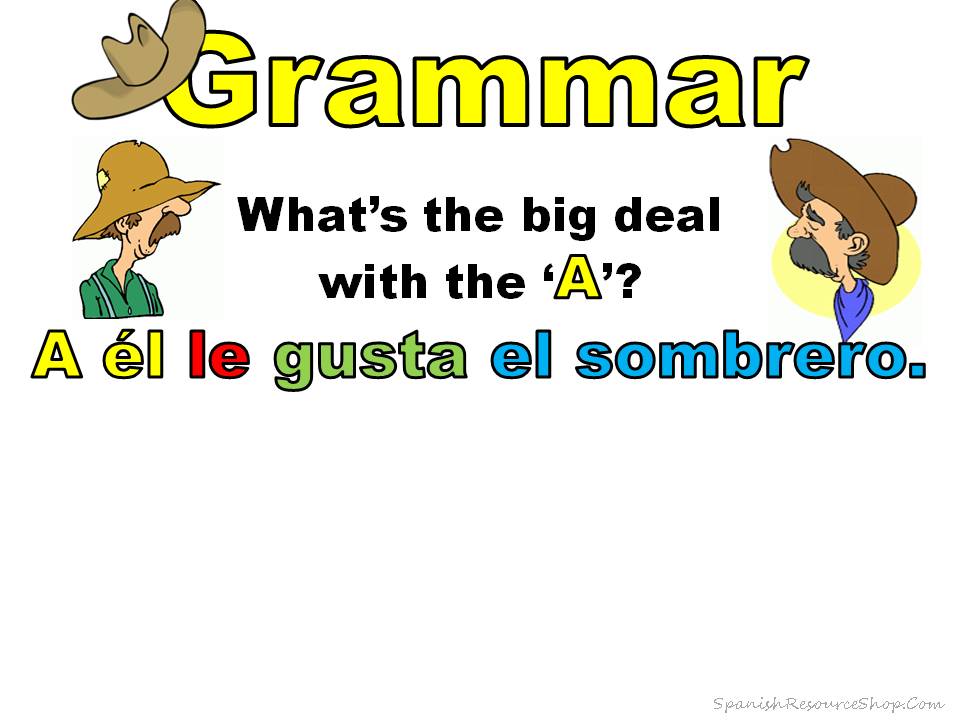 indirect object
Él le gusta el sombrero.
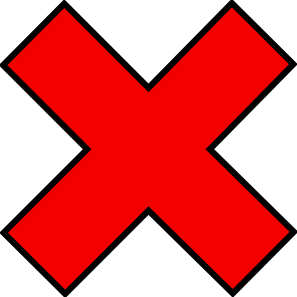 subject
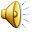 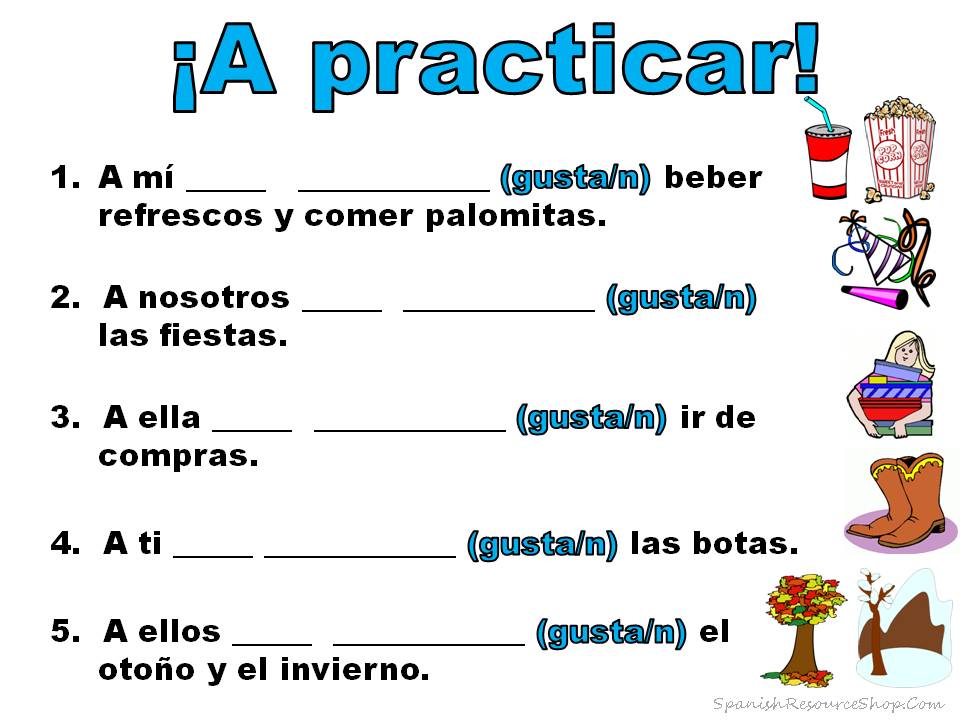 ?
gusta
me
?
nos
gustan
?
le
gusta
?
te
gustan
?
les
gustan
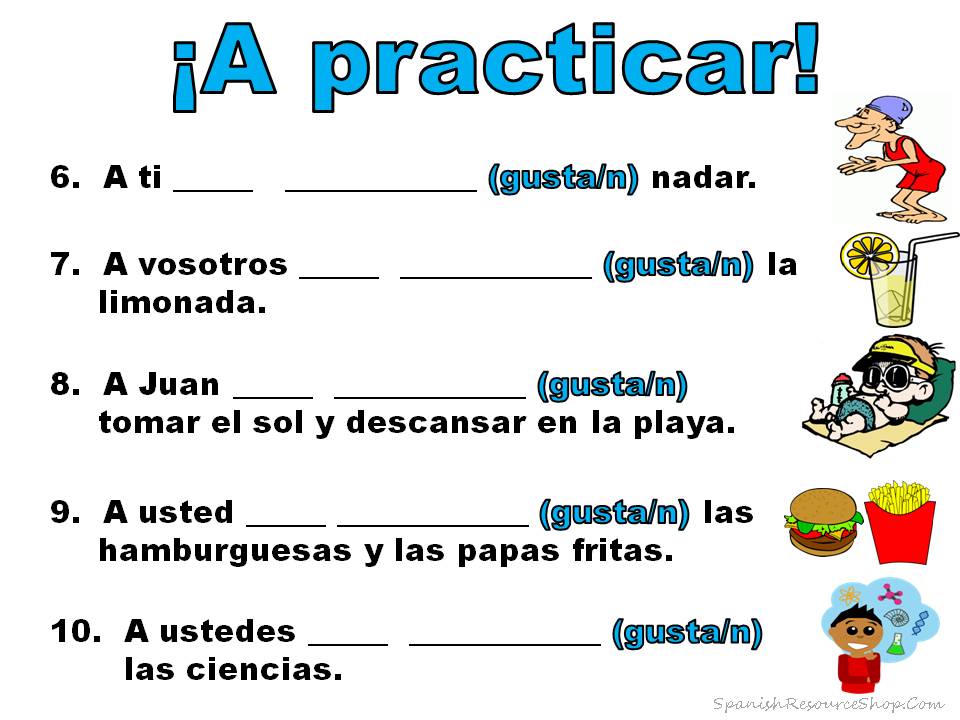 ?
gusta
te
?
gusta
os
?
le
gusta
?
le
gustan
?
les
gustan
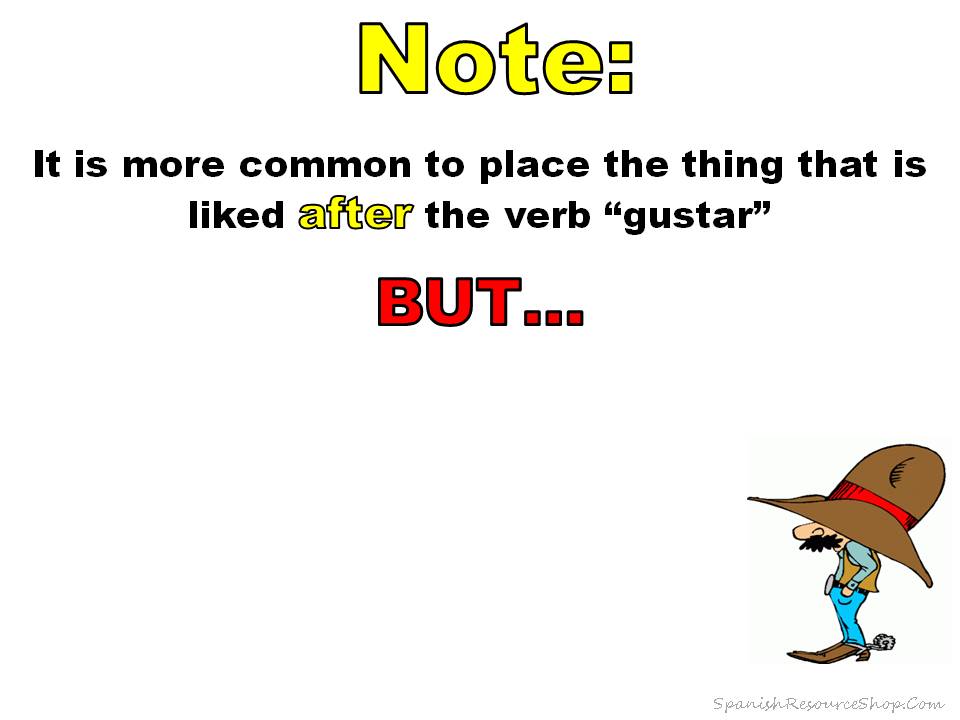 It’s also possible to place it before the verb.
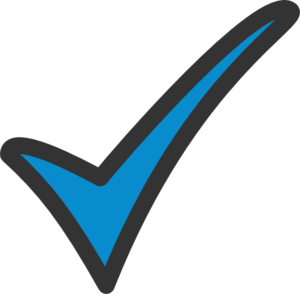 Me gusta el sombrero.
El sombrero me gusta.
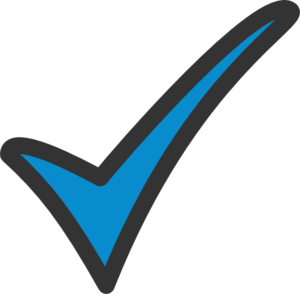 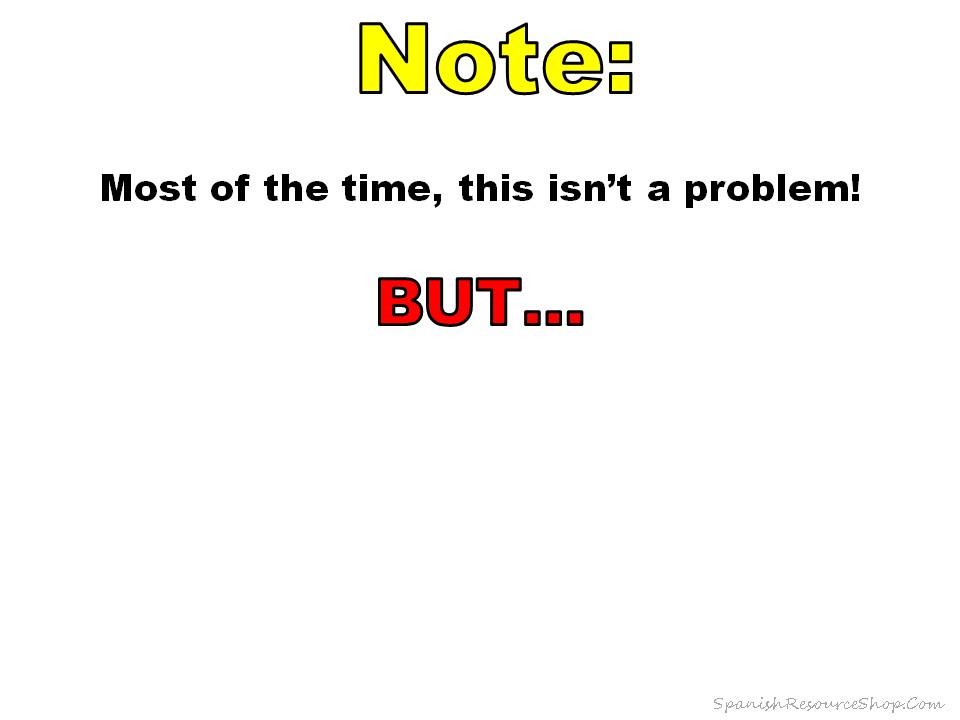 This CAN be confusing in 3rd person.
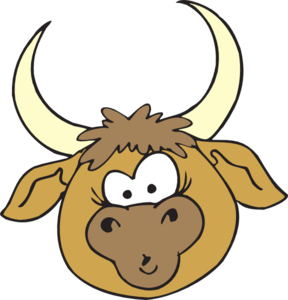 Al perro le gusta el gato.
El perro le gusta al gato.
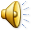 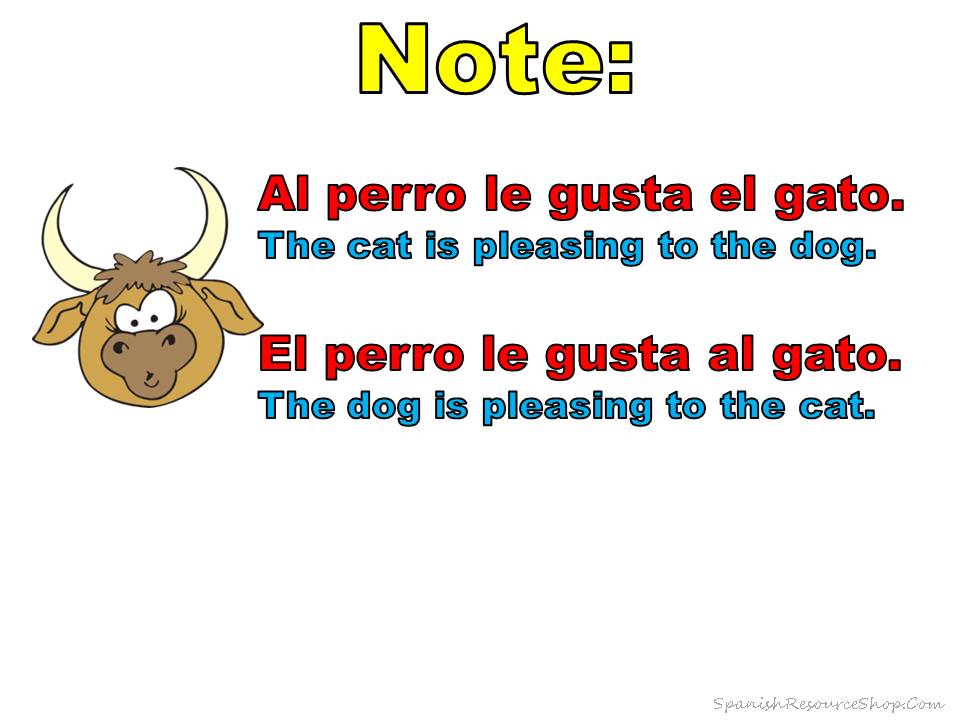 How can you know the meaning???
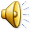 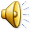 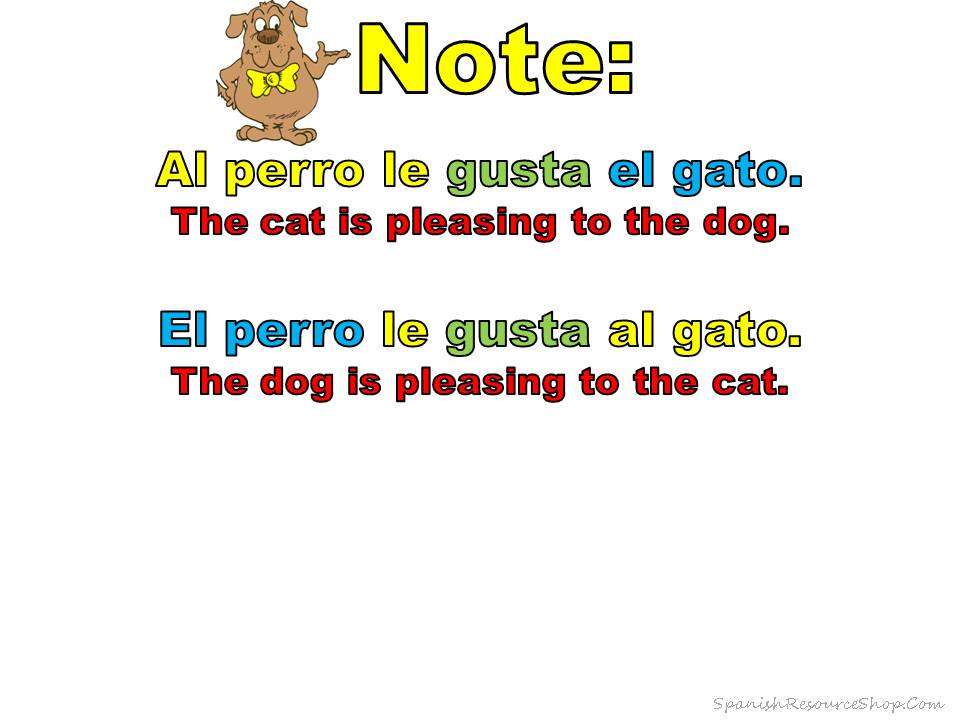 indirect object
Who/what is being pleased
subject
Who/what is pleasing
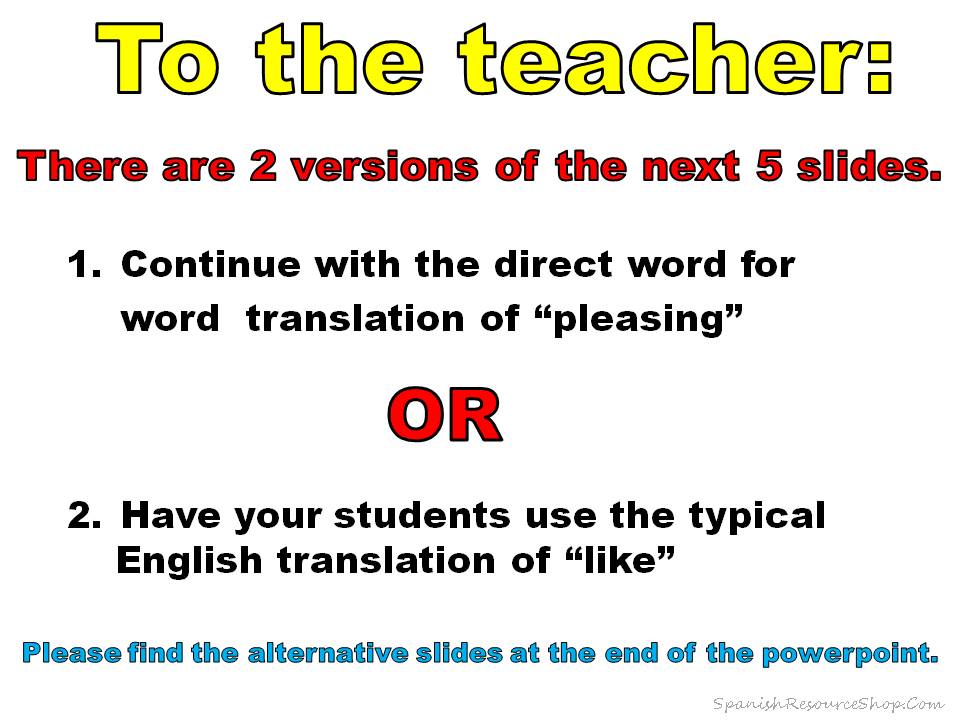 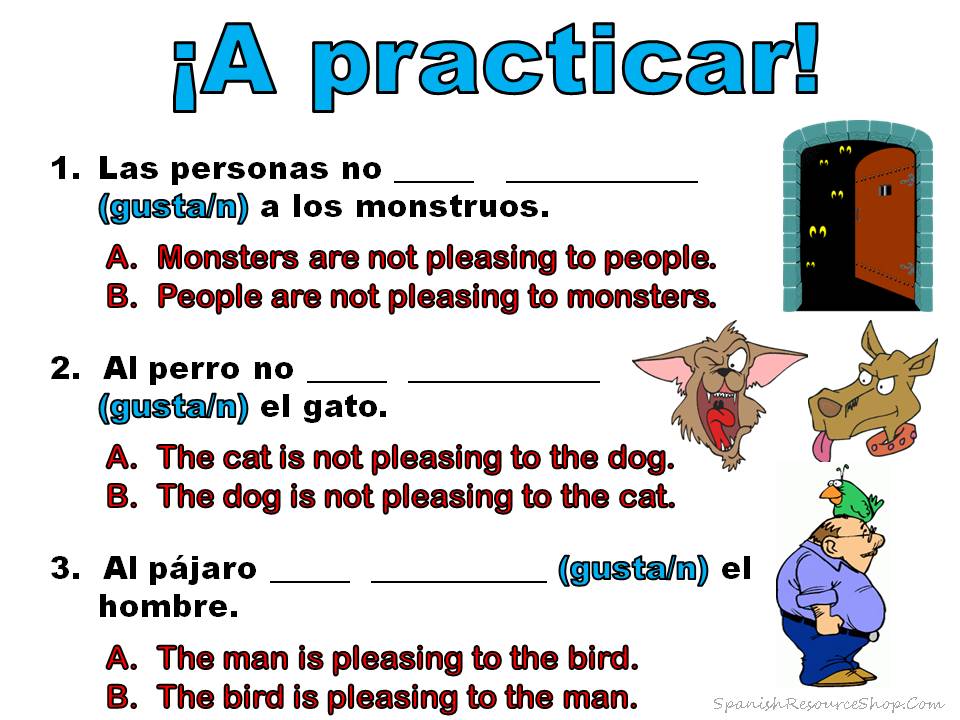 ?
les
gustan
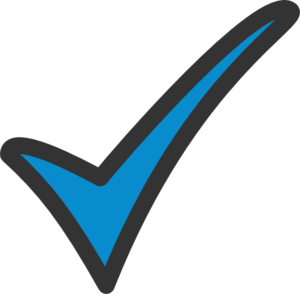 ?
le
gusta
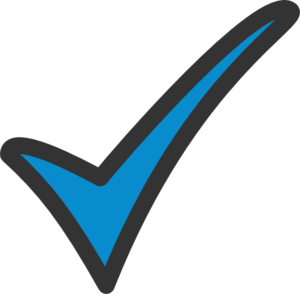 ?
le
gusta
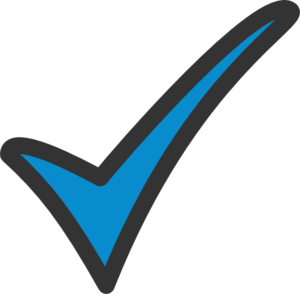 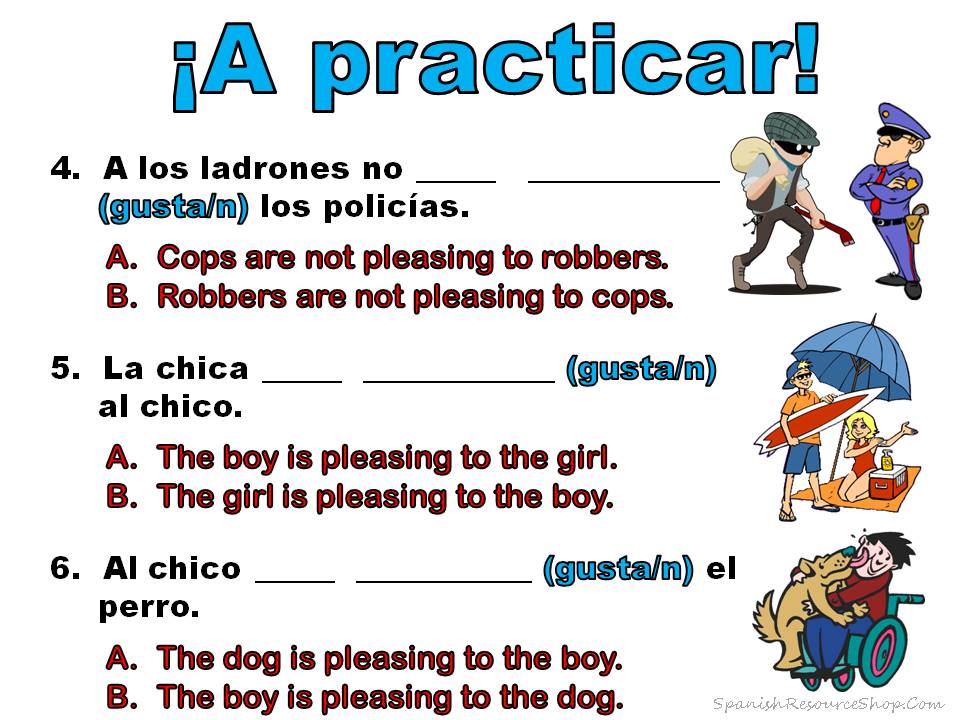 ?
les
gustan
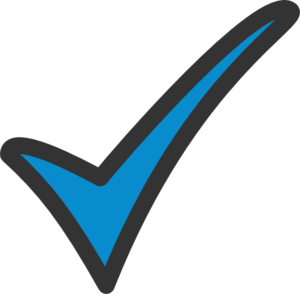 ?
le
gusta
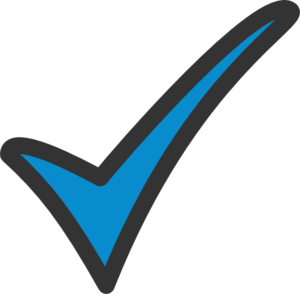 ?
le
gusta
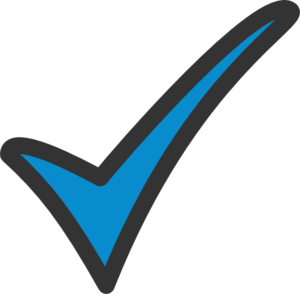 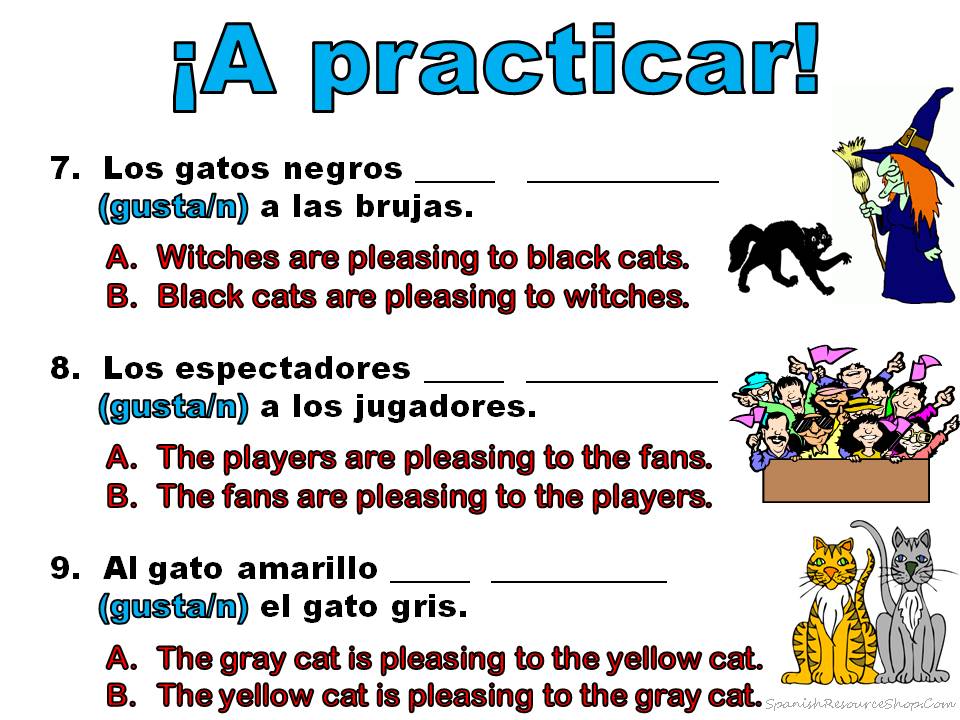 ?
les
gustan
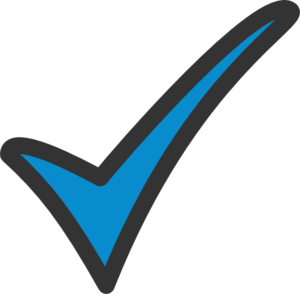 ?
les
gustan
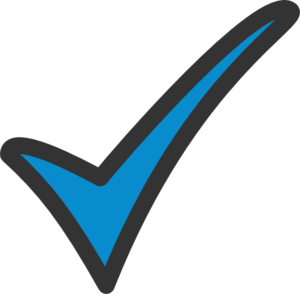 ?
le
gusta
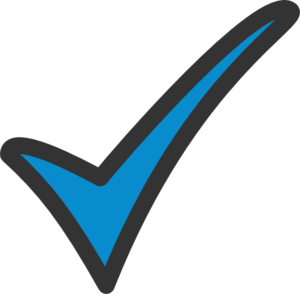 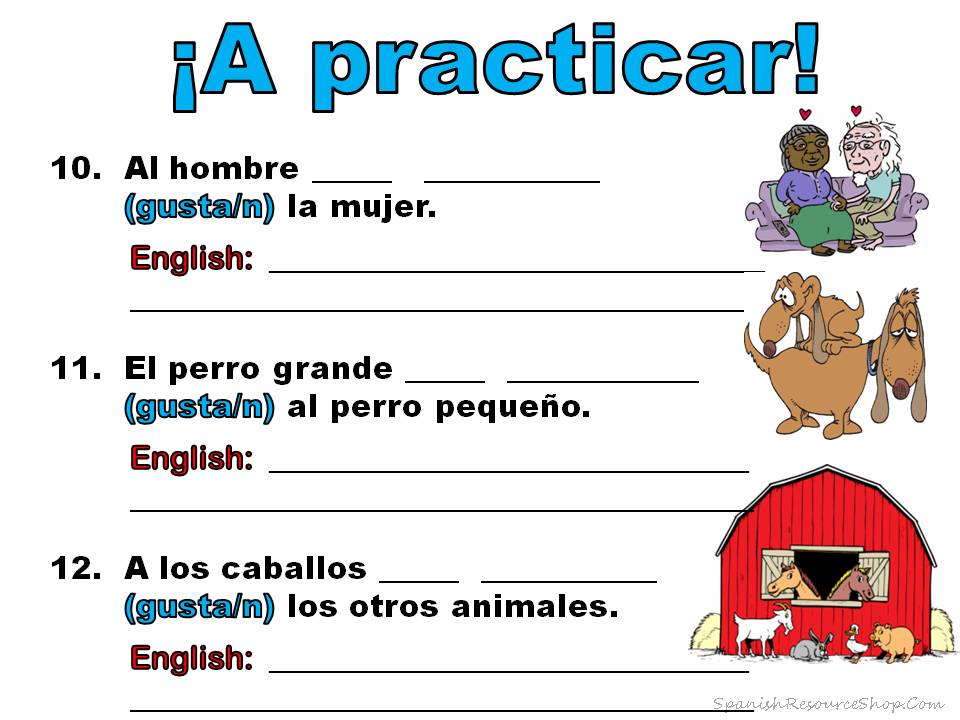 ?
le
gusta
The woman is pleasing to the man.
?
le
gusta
The big dog is pleasing to the little dog.
?
les
gustan
The other animals are pleasing to the horses.
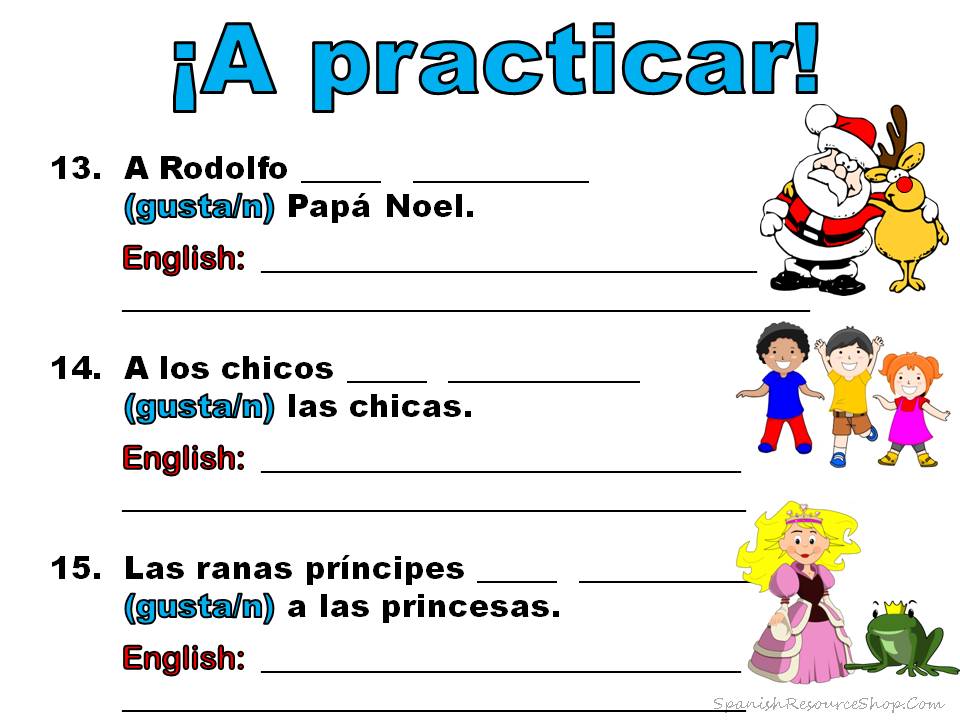 ?
le
gusta
Santa Claus is pleasing to Rudolph.
?
gustan
les
The girls are pleasing to the boys.
?
les
gustan
Frog princes are pleasing to the princesses.
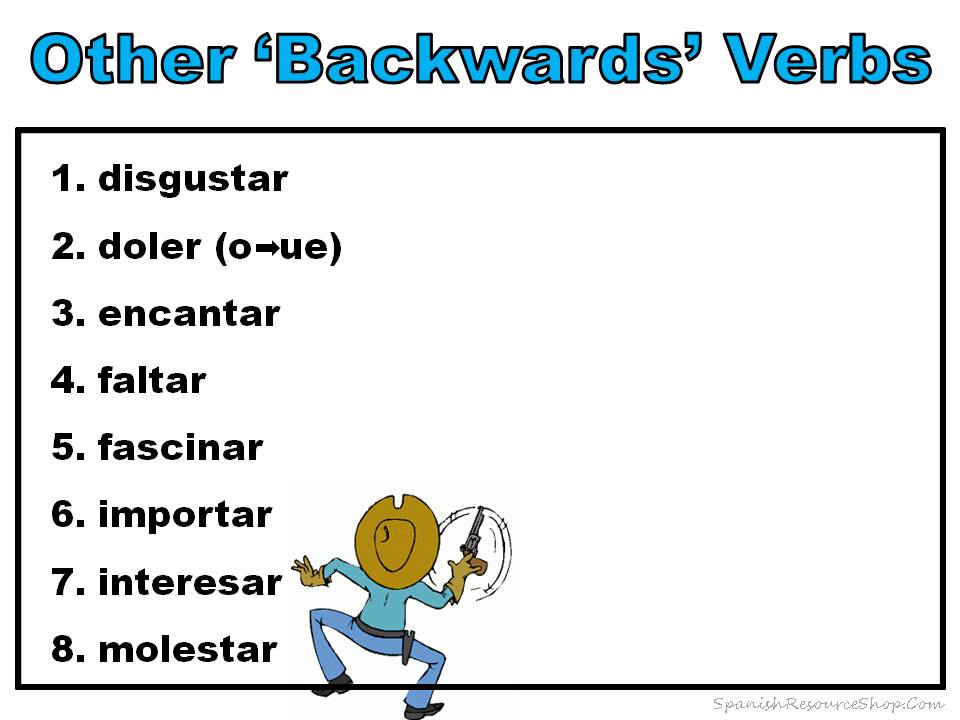 to dislike (not pleasing)
to hurt (be painful)
to love (enchant, delight)
to lack (be missing)
to fascinate
to matter (be important)
to interest
to bother
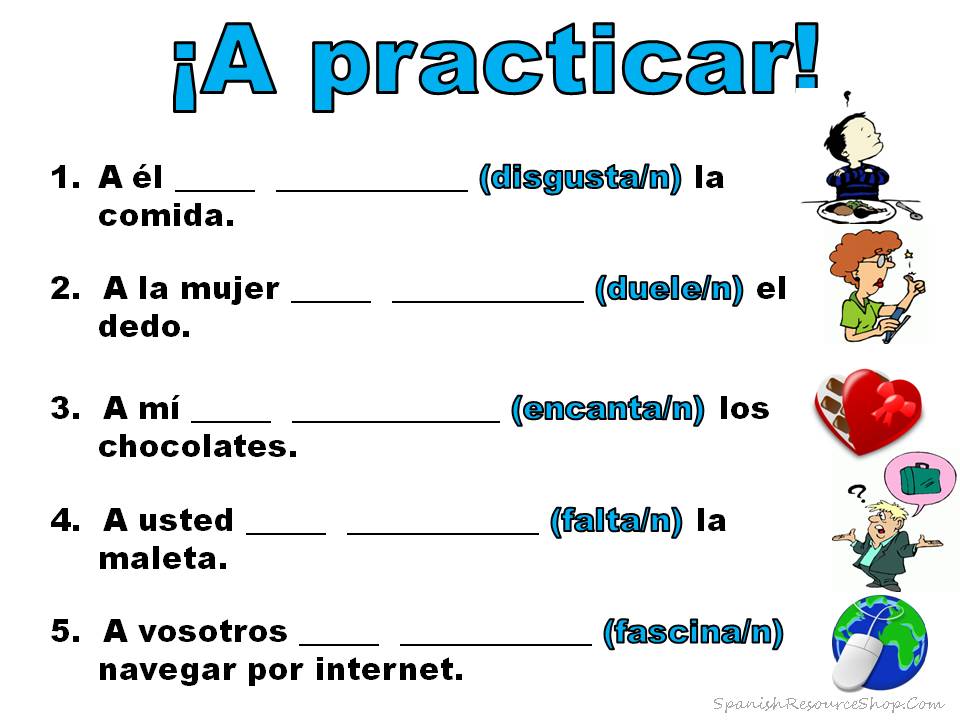 ?
disgusta
le
?
le
duele
?
me
encantan
?
le
falta
?
os
fascina
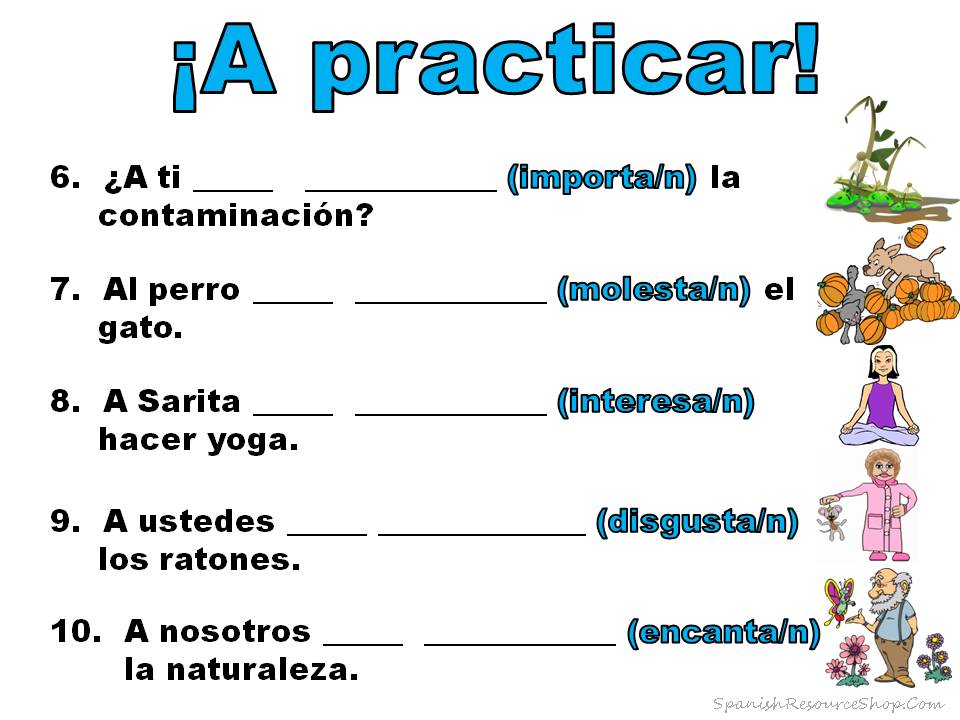 ?
te
importa
?
le
molesta
?
le
interesa
?
les
disgustan
?
nos
encanta
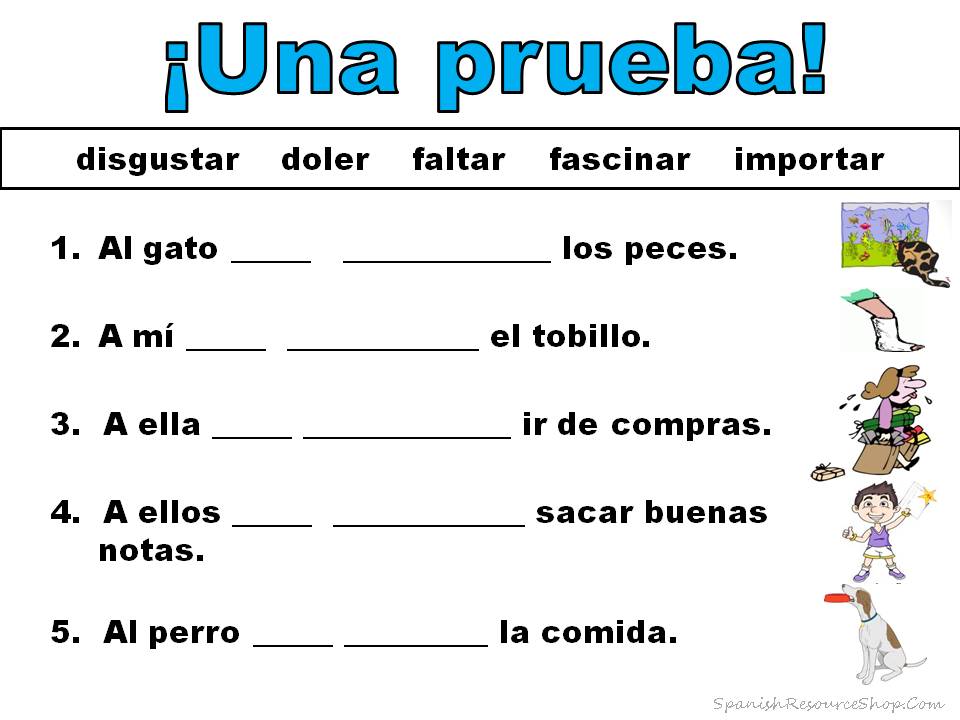 ?
fascinan
le
?
duele
me
?
le
disgusta
?
les
importa
?
le
falta
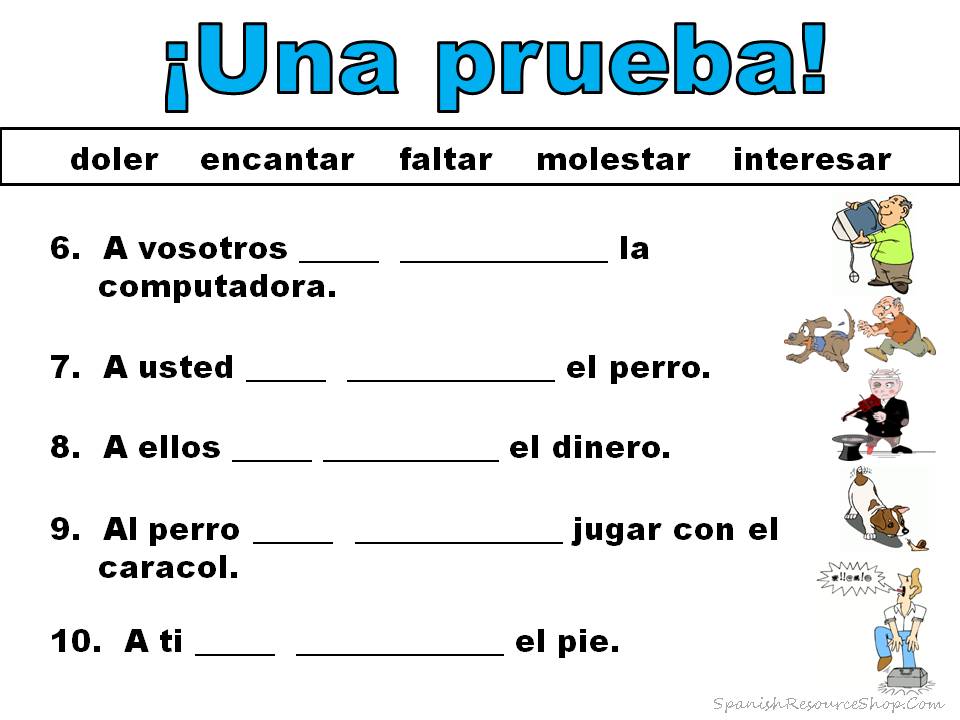 ?
os
encanta
?
le
molesta
?
les
falta
?
le
interesa
?
te
duele
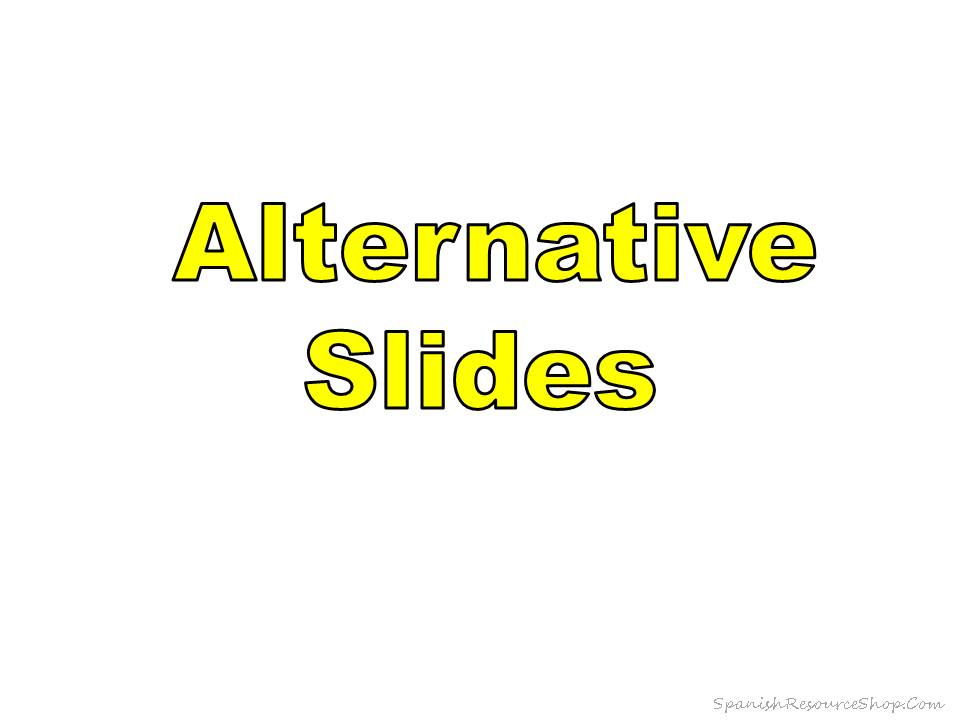 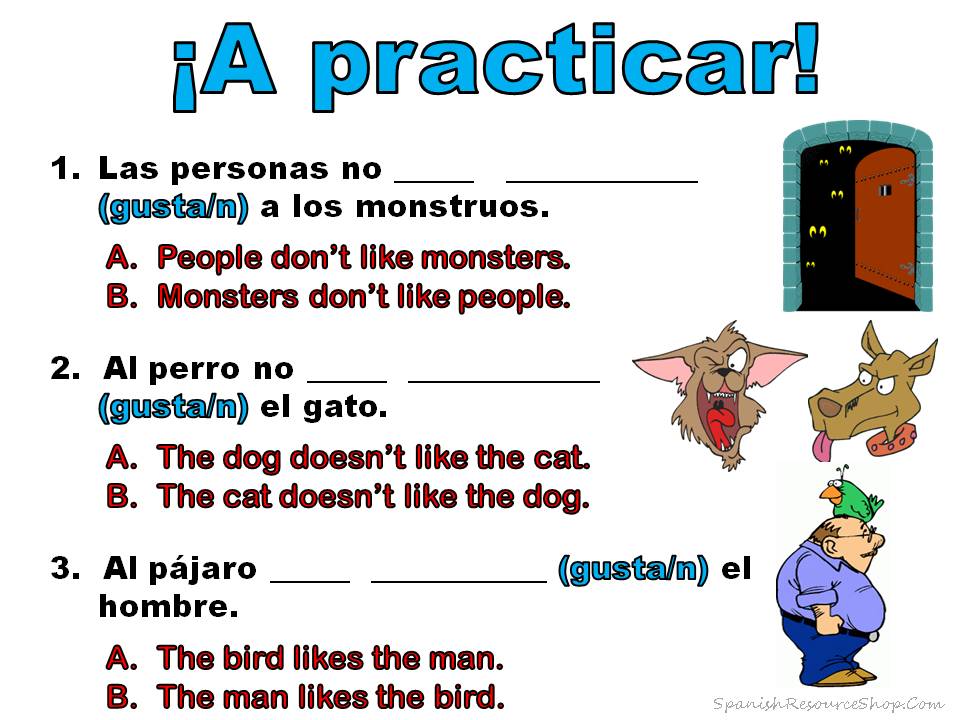 ?
les
gustan
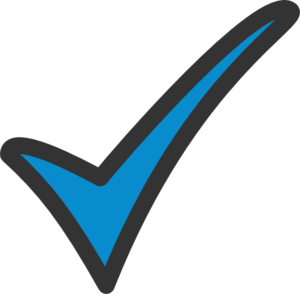 ?
le
gusta
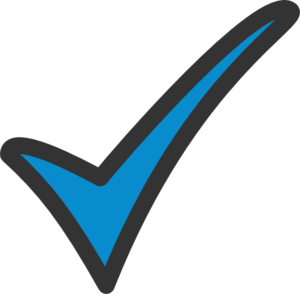 ?
le
gusta
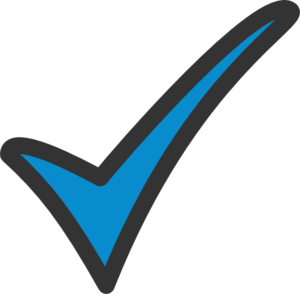 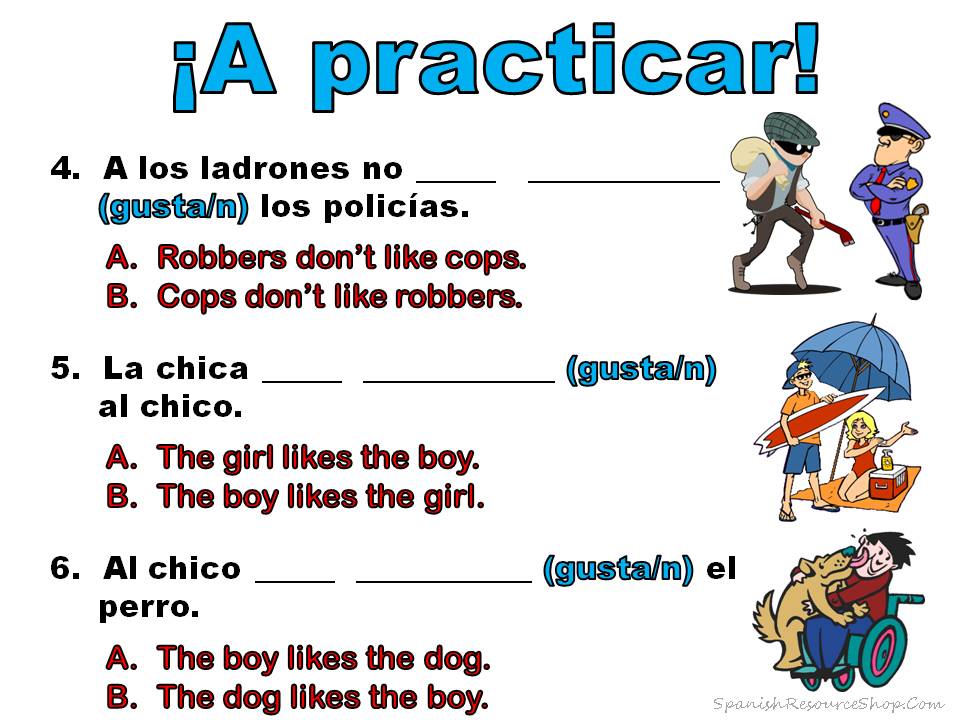 ?
les
gustan
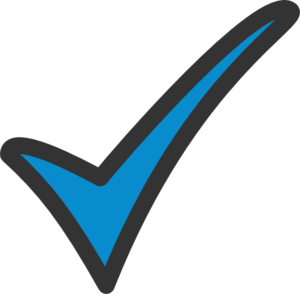 ?
le
gusta
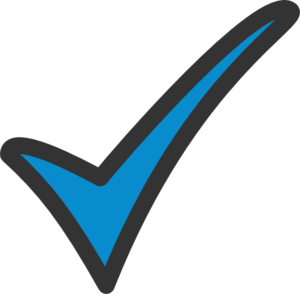 ?
le
gusta
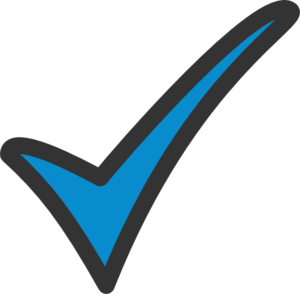 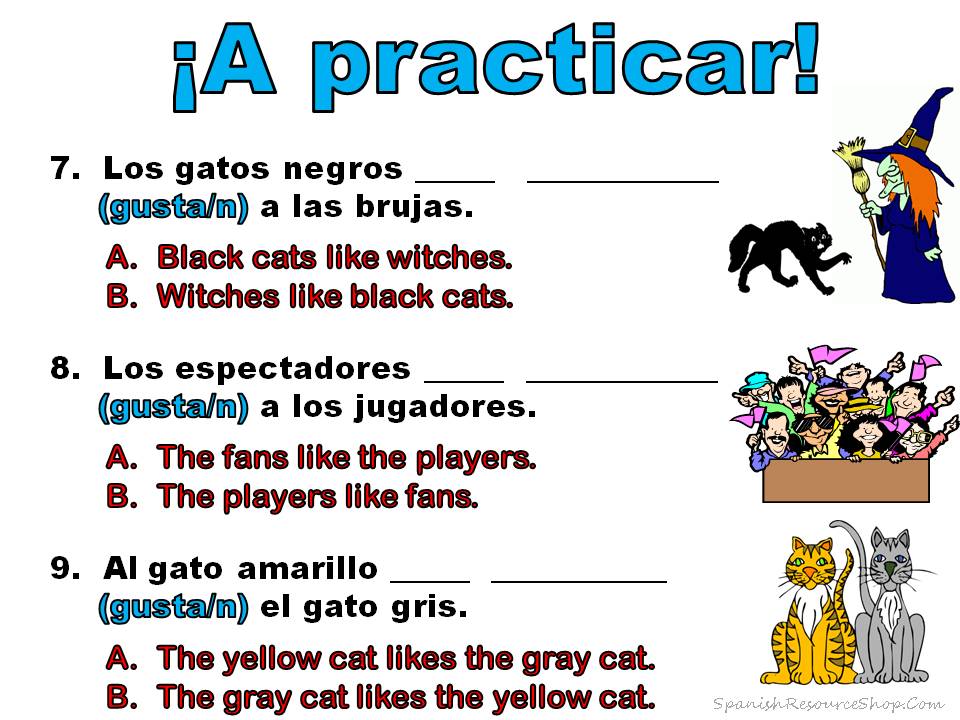 ?
les
gustan
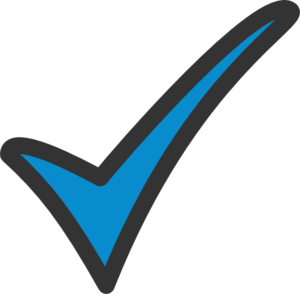 ?
les
gustan
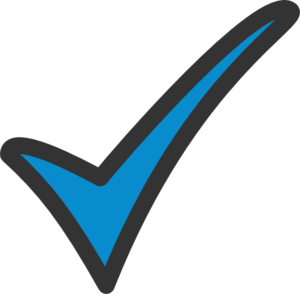 ?
le
gusta
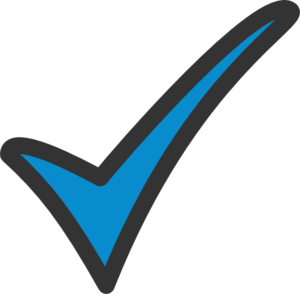 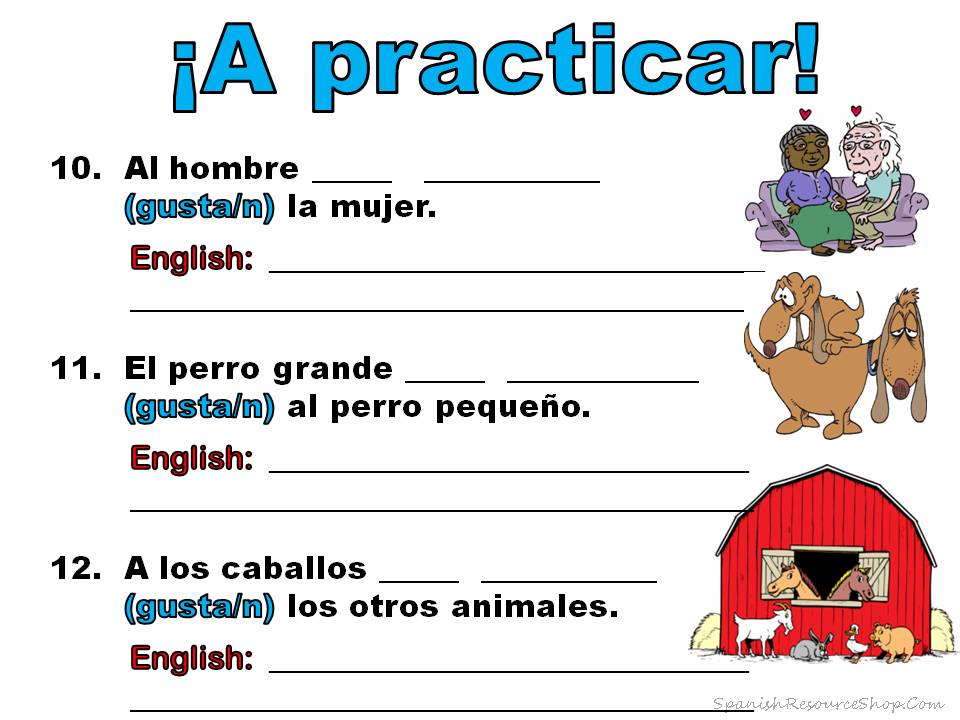 ?
le
gusta
The man likes the woman.
?
le
gusta
The little dog likes the big dog.
?
les
gustan
The  horses like the other animals.
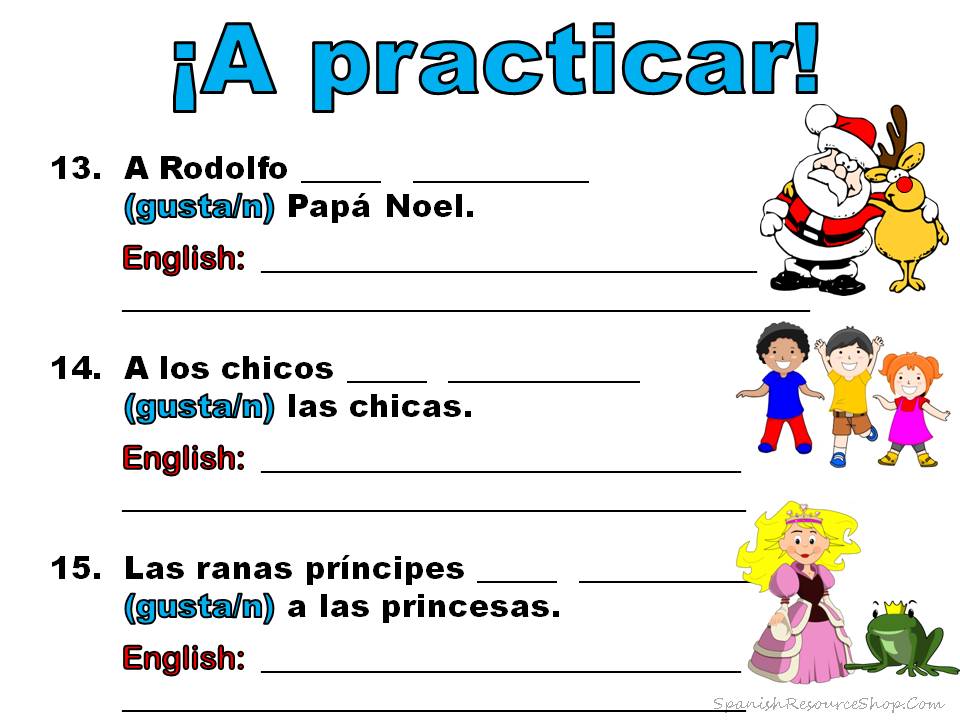 ?
le
gusta
Rudolph likes Santa Claus.
?
gustan
les
The boys like the girls.
?
les
gustan
Princesses like frog princes.
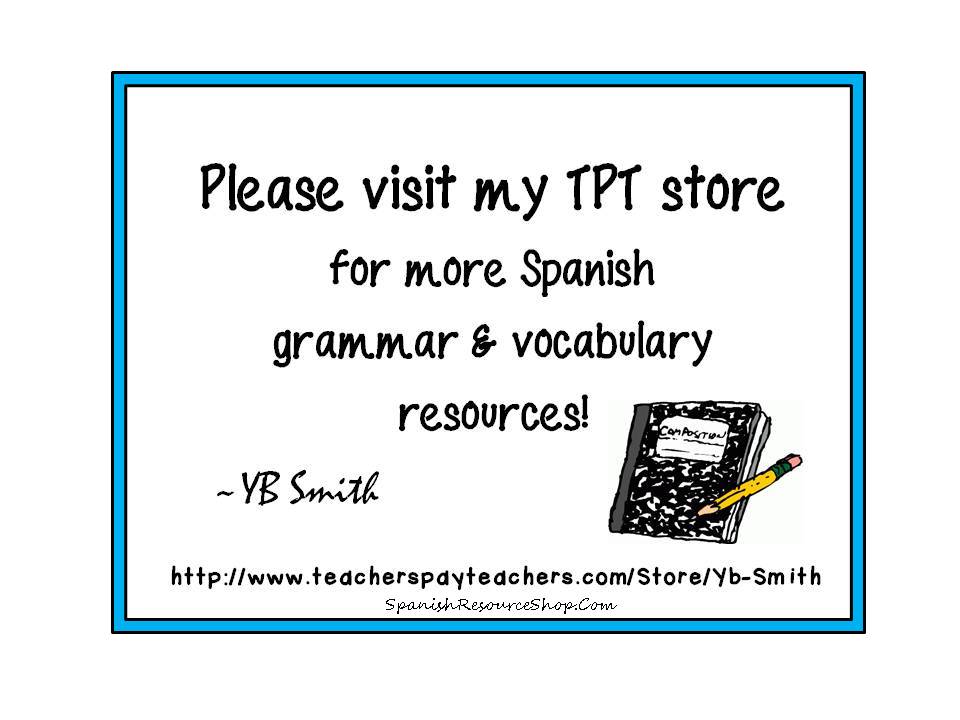 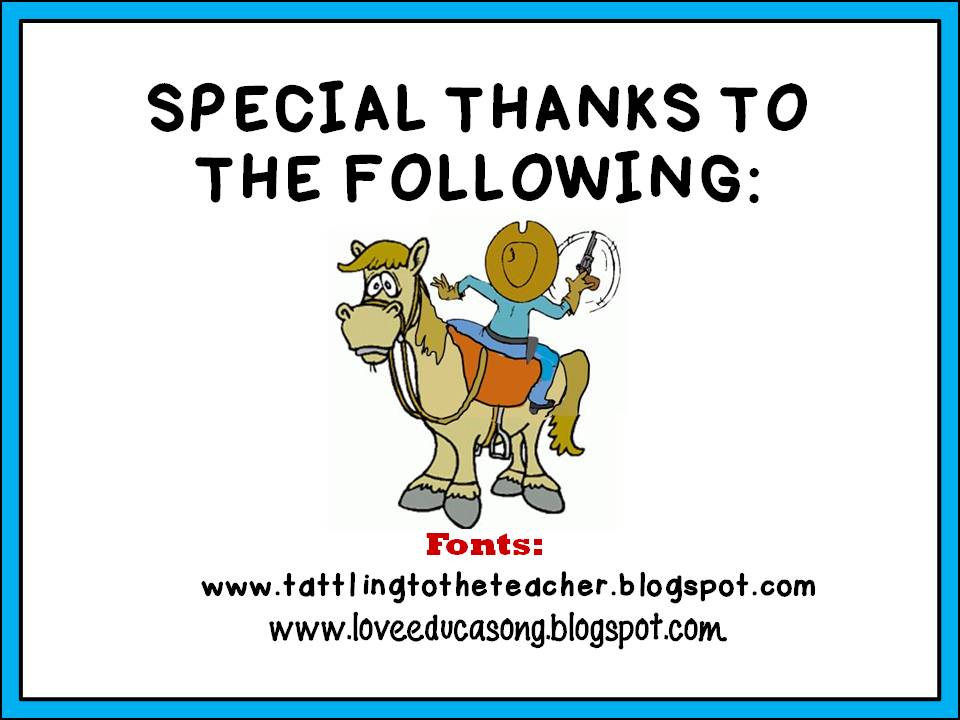